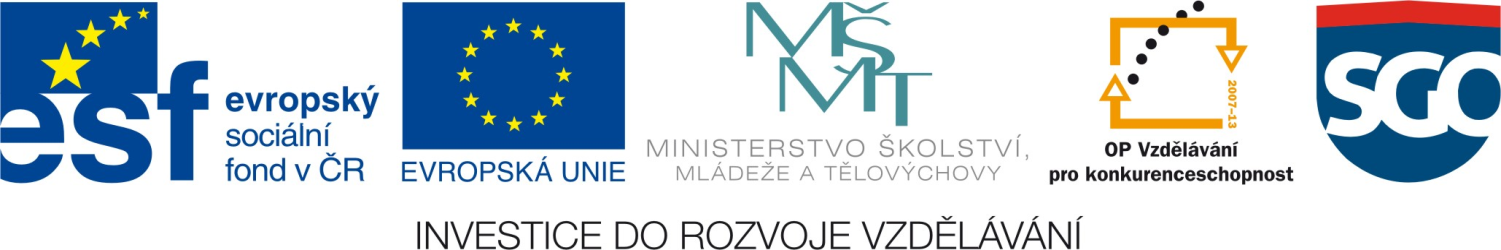 Křížové výpravy  
(kruciáty)

Tato prezentace byla vypracována v rámci projektu Inovace výuky společenských věd. Registrační číslo: CZ.1.07/1.1.04/03.0045
Vojenská tažení evropských feudálů proti
      pohanům nebo kacířům, vyhlašovaná
      papežem.
Nejznámější KV směřují do Palestiny
Cíl – osvobození Jerusalemu /dobyt 1078 /
        z rukou Seldžuckých Turků
Příčiny – náboženské,politické,hospodářské
Jerusalem
Vyhlášení křížových výprav
Výzva papeže Urbana II
na závěr koncilu v jiho-
francouzském městě
Clermontu k evropským 
rytířům k dobytí Palesti-
ny.
Nečekaný ohlas
Křížová výprava chudiny
1096 – křížová výprava chudiny
spontánní, neorganizovaná
v Porýní – pogromy na Židy
část výpravy pobita v Uhrách,
zbytek v Malé Asii Turky
I. křížová výprava / 1096 - 1099
Jediná úspěšná výprava
1099 - dobyt Jerusalem
           krveprolití
vznik křižáckých států
Křižácké státy
Jerusalemské
               království
Edesské hrabství
Tripolské hrabství
Antiochijské 
               knížectví
Křižácké rytířské řády
Johanité /Maltézští
                    rytíři /
Templáři
Řád německých rytířů
      /Teutonský řád /

Ochrana křesťanských
poutníků / křiž. hrady /
Krak des Chevaliers
II. křížová výprava / 1147 - 1149
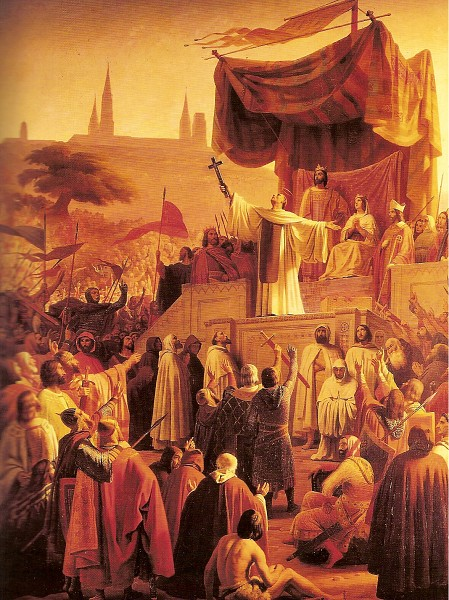 Pád Edessy do rukou muslimů
Osobní výzva mnicha Bernarda
   z Clairvaux k zahájení II. k.v.
Účast evropských panovníků –
    Ludvík VII. / + královna
              Eleonora Akvitánská /
    Konrád III. – římský král
    Vladislav II. – český kníže
Neúspěch – špatná organizace
III. Křížová výprava / 1189 - 1193
Bitva u Hattinu – porážka křižáků
         sultánem Saladinem
Dobytí Jerusalema Turky
Účast evropských panovníků
          Richard Lví Srdce
          Filip II. August
          Fridrich I. Barbarossa
Neúspěšná výprava / ale obnova
          poutí křesťanů k Božímu hrobu
i
Richard Lví srdce opouští Svatou zem
IV. křížová výprava / 1202 – 1204                                 Dobytí Konstantinopole, miniatura ze 13. století
Zadlužení křižáci na pokyn
       Benátek dobyli a vyplenili
       Konstantinopol
Zánik Byzantské říše
Vznik Latinského císařství
        / 1204 – 1261 /
Obnova Byzantské říše 
        / 1261 – 1453 /
1453 – dobytí Konstantinopole
           Osmanskými Turky
Dětská křížová výprava - 1212
Názor, že Boží hrob mohou
    osvobodit jen děti, které žijí
    bez hříchu
Fanatičtí kněží přesvědčili
    děti z Francie a Německa
Naloděni v Marseille
Na Blízkém východě prodáni
    do otroctví
V. –VIII. křížová výprava
Účast  francouzského krále Ludvíka IX. 
    na VII. A VIII. křížové výpravě / prohlášen
    za svatého /.
1291 – pád poslední křižácké pevnosti Akkon





                                                                           Výjevy ze sedmé křížové výpravy, 15. století
Další křížové výpravy
proti - Albigenským ve Francii
            - Maurům na Pyrenejském poloostrově
            - Pobaltským a Polabským Slovanům
            - husitům





                                                               Odchod albigenských zajatců z Carcassonnu
Důsledky křížových výprav
Posílení moci církve a papežství
    víra v zázraky, odpustky
Růst vlivu Benátek a Janova
    obchod s Levantou
Kulturní obohacení – setkání
    tří civilizací
Zisk pro Evropu – koření, papír,
    cukrová třtina, životní orientální
    návyky
Zdroje a literatuta:
Obrázek str. 3
BERTHOLD, Werner. Jerusalem, Dome of the rock, in the background the Church of the Holy Sepulchre. In: Wikipedia: the free encyclopedia [online]. San Francisco (CA): Wikimedia Foundation, 2001- [cit. 2012-05-05]. Dostupné z: http://upload.wikimedia.org/wikipedia/commons/thumb/c/c2/Jerusalem_Dome_of_the_rock_BW_14.JPG/800px-Jerusalem_Dome_of_the_rock_BW_14.JPG 
Obrázek str. 4
Pope Urban II at the Council of Clermont of 1095, given a late Gothic setting in this illumination from the Livre des Passages d'Outre-mer, of c 1490. In: Wikipedia: the free encyclopedia [online]. San Francisco (CA): Wikimedia Foundation, 2001- [cit. 2012-05-05]. Dostupné z: http://upload.wikimedia.org/wikipedia/commons/d/d5/CouncilofClermont.jpg 
Obrázek str. 5
FirstCrusade. In: Wikipedia: the free encyclopedia [online]. San Francisco (CA): Wikimedia Foundation, 2001- [cit. 2012-05-05]. Dostupné z: http://upload.wikimedia.org/wikipedia/commons/d/d0/FirstCrusade.jpg 
Obrázek str. 6
Capture of Jerusalem during the First Crusade, 1099, from a medieval manuscript. In: Wikipedia: the free encyclopedia [online]. San Francisco (CA): Wikimedia Foundation, 2001- [cit. 2012-05-05]. Dostupné z: http://upload.wikimedia.org/wikipedia/commons/5/5c/1099jerusalem.jpg 
Obrázek str. 7
PODZEMNIK (TALK). Politická mapa Blízkého východu v roce 1135 v češtině. In: Wikipedia: the free encyclopedia [online]. San Francisco (CA): Wikimedia Foundation, 2001- [cit. 2012-05-05]. Dostupné z: http://upload.wikimedia.org/wikipedia/commons/thumb/4/4c/Near_East_1135-cs.svg/441px-Near_East_1135-cs.svg.png
Obrázek str. 8/1
~~HELIX84. Emblem of the Military Order of Templars. In: Wikipedia: the free encyclopedia [online]. San Francisco (CA): Wikimedia Foundation, 2001- [cit. 2012-05-05]. Dostupné z: http://upload.wikimedia.org/wikipedia/commons/thumb/0/0d/Knights_Templar_Cross.svg/600px-Knights_Templar_Cross.svg.png
Obrázek str. 8/2
ELIAN FROM DE.WIKIPEDIA.ORG. Syrien-krak_de_chevalier. In: Wikipedia: the free encyclopedia [online]. San Francisco (CA): Wikimedia Foundation, 2001- [cit. ] 2012-05-05. Dostupné pod licencí Creative Commons z: http://upload.wikimedia.org/wikipedia/commons/5/5e/Syrien-krak_de_chevalier.jpg 
Obrázek str. 9
ÉMILE SIGNOL. Saint-Bernard prêchant la 2e croisade, à Vézelay, en 1146. In: Wikipedia: the free encyclopedia [online]. San Francisco (CA): Wikimedia Foundation, 2001- [cit.] 2012-05-05. Dostupné z: http://upload.wikimedia.org/wikipedia/commons/f/fd/Saint-Bernard_pr%C3%AAchant_la_2e_croisade%2C_%C3%A0_V%C3%A9zelay%2C_en_1146.jpg
Obrázek str. 10
Friedrich I. Barbarossa. In: Wikipedia: the free encyclopedia [online]. San Francisco (CA): Wikimedia Foundation, 2001- [cit. 2012-05-05]. Dostupné z: http://upload.wikimedia.org/wikipedia/commons/thumb/5/53/Barbarossa.jpg/443px-Barbarossa.jpg
Obrázek str. 11
ALPHONSE DE NEUVILLE. Richard the Lionheart's Farewell to the Holy Land. In: Wikipedia: the free encyclopedia [online]. San Francisco (CA): Wikimedia Foundation, 2001- [cit. 2012-05-05]. Dostupné z: http://upload.wikimedia.org/wikipedia/commons/5/53/LionHeartFarewell.jpg
Obrázek str. 12
ConquestOf Constantinople By The Crusaders In 1204. In: Wikipedia: the free encyclopedia [online]. San Francisco (CA): Wikimedia Foundation, 2001- [cit. 2012-05-05]. Dostupné z: http://upload.wikimedia.org/wikipedia/commons/thumb/0/0a/ConquestOfConstantinopleByTheCrusadersIn1204.jpg/800px-ConquestOfConstantinopleByTheCrusadersIn1204.jpg 
Obrázek str. 13
PADUA, Gustave. Der Kinderkreuzzug. In: Wikipedia: the free encyclopedia [online]. San Francisco (CA): Wikimedia Foundation, 2001- [cit. 2012-05-05]. Dostupné z: http://upload.wikimedia.org/wikipedia/commons/thumb/e/ed/Gustave_dore_crusades_the_childrens_crusade.jpg/477px-Gustave_dore_crusades_the_childrens_crusade.jpg 
Obrázek str. 14
Scenes_from_seventh_crusade, 15th century. In: Wikipedia: the free encyclopedia [online]. San Francisco (CA): Wikimedia Foundation, 2001- [cit. 2012-05-05]. Dostupné z: http://upload.wikimedia.org/wikipedia/commons/6/63/Scenes_from_seventh_crusade.jpg 
Obrázek str. 15
Carcassonne. In: Wikipedia: the free encyclopedia [online]. San Francisco (CA): Wikimedia Foundation, 2001- [cit. 2012-05-05]. Dostupné z: http://upload.wikimedia.org/wikipedia/commons/e/e4/Cathars_expelled.JPG 
Kohoutková, H. – Komsová, M. Dějepis na dlani. 2. vyd. Olomouc: Rubico, 2007. ISBN 80-7346-065-3